6
古诗词诵读
泊船瓜洲
学习目标
1.正确、流利、有感情地朗读古诗，背诵古诗，理解古诗意思，感受诗人眷恋家乡、思念家乡的感情。
2.抓住重点词语和诗的韵脚，体会诗人用词的精妙。
作者简介
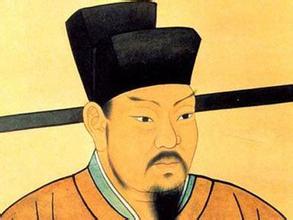 王安石，字介甫，号半山，封荆国公，世称荆公。宋神宗时，任宰相，推行新法。杰出的政治家、思想家、文学家，“唐宋八大家”之一。著有《梅花》、《元日》、《书湖阴先生壁》、《伤仲永》。
写作背景
宋景佑四年（1037年），王安石随父王益定居江宁，王安石是在那里长大的，对钟山有着深厚的感情。神宗熙宁二年（1069年），王安石被任命为参知政事（副宰相）；次年被任命为同乎章事（宰相），开始推行变法。由于反对势力的攻击，他几次被迫辞去宰相的职务。这首诗写于熙宁八年（1075年）二月，正是王安石第二次拜相进京之时。
整体感知
泊船瓜洲
[宋]王安石
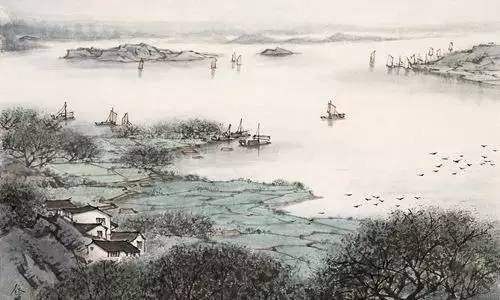 京口瓜洲一水间，钟山只隔数重山。春风又绿江南岸，明月何时照我还？
学习诗文
京口瓜洲一水间，钟山只隔数重山。
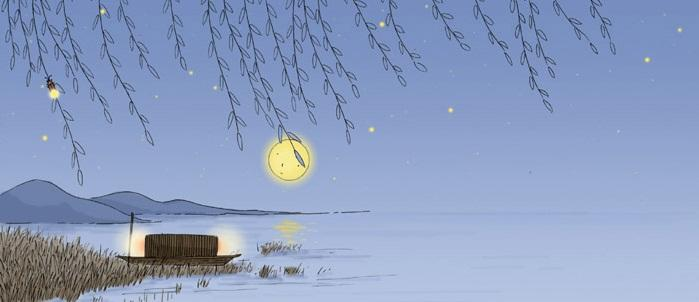 间：隔开。
数：几；几个。
从京口到瓜洲仅是一江之隔，京口到南京也只隔着几座山。
春风又绿江南岸，明月何时照我还？
绿：作动词，吹绿。
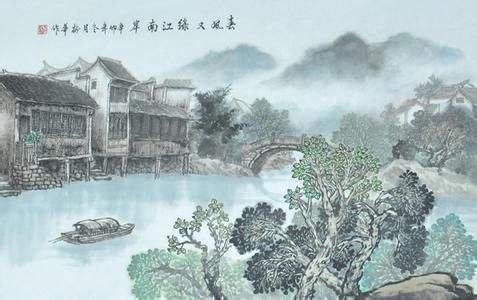 还：回到家乡的意思。这里读huán。
春风又吹绿了江南两岸，明月什么时候才能照着我回到家乡？
再次有感情地朗读这首诗，用自己的话说出这首诗的意思。
品读赏析
泊船瓜洲
[宋]王安石
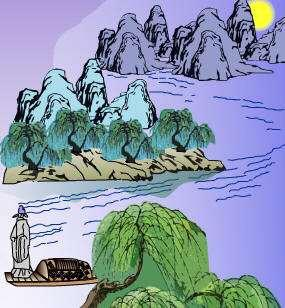 京口瓜洲一水间，钟山只隔数重山。春风又绿江南岸，明月何时照我还？
1.你认为诗中哪些字词体现了诗人的思乡之情？
2.整首诗中哪一个字用得最传神？
梳理结构
所见所感
一水间
京口——瓜州
天涯咫尺无归期
心系家乡情意浓
写景
数重山
京口——钟山
泊船瓜洲
触景生情
又绿
春风——江南岸
抒情
何时
明月——照我还
课文小结
《泊船瓜洲》这首诗描写了诗人停船瓜洲时遥望家乡，不知何时能回到家乡的惆怅，表现了诗人深切的思念之情。
拓展运用
“春风又绿江南岸”是一幅怎样的画面？在我们学过的古诗中，还有哪些诗句是描写江南风光的？试着背一背这些诗句。
布置作业
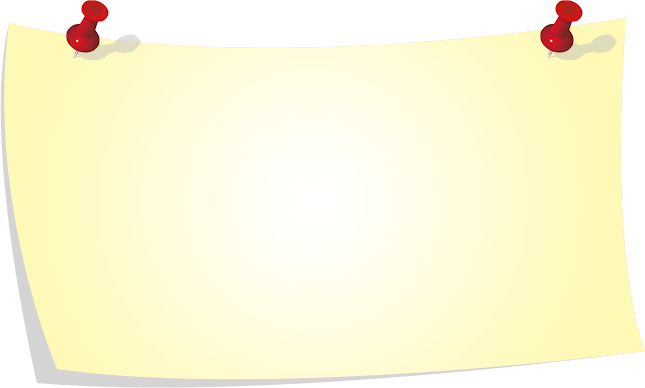 1.背诵并默写这首诗。
2.阅读王安石的《书湖阴先生壁》。
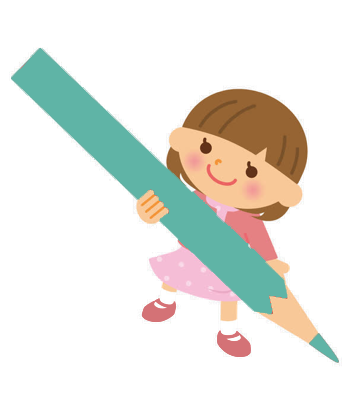 谢 谢 观 看！